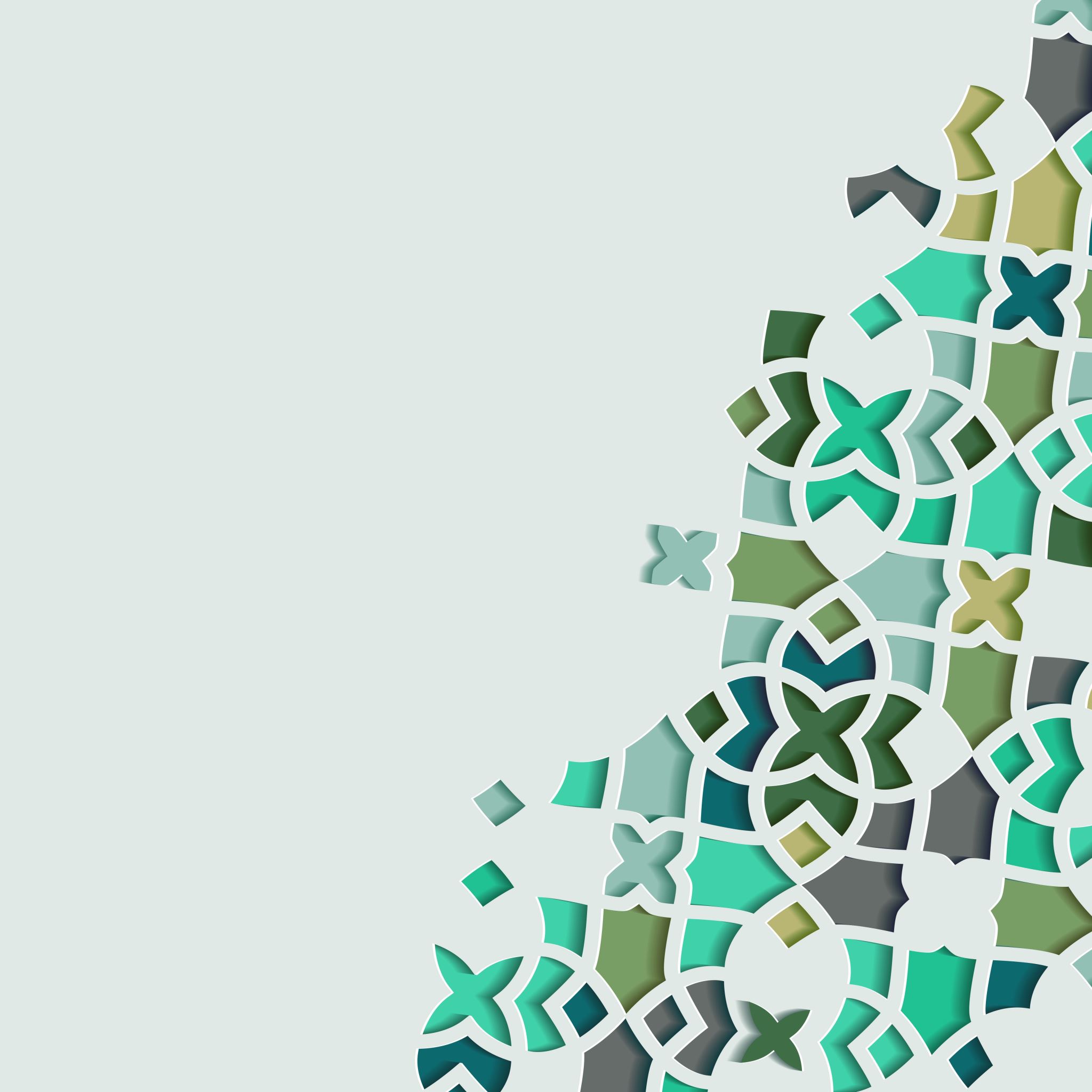 The Life of Prophet Muhammad
Lesson 67
Negotiations for the Treaty
After a long standoff between Quraysh and the Prophet, Quraysh decides to send Suhayl ibn Amr to go and negotiate a peace treaty.
Ibn Hisham reports:
فأتاه سهيل بن عمرو، فلما رآه رسول الله صلى الله عليه و سلم مقبلا، قال: قد أراد القوم الصلح حين 
بعثوا هذا الرجل 
So Suhayl ibn Amr came and when the Prophet saw him he said: Quraysh wants a treaty since that have sent this man.
Negotiations for the Treaty
Who is Suhayl ibn Amr?
Suhayl is one of the senior figures of Quraysh and a savvy politician who is known for his diplomacy and negotiation tactics. 
He was recognized as خطيب قريش ‘The Orator of Quraysh’.
He was one of the most persuasive debaters and hence when he was dispatched to meet the Prophet, it was clear that they were interested in some sort of peace settlement.
Negotiations for the Treaty
Incidentally, Suhayl had two sons who had converted to Islam.
Abdullah ibn Suhayl -he was a secret convert to Islam. He joined the Quraysh in their march toward Badr and managed to sneak away and join the ranks of the Muslims.
Abu Jandal ibn Suhayl- After his older brother converted, he also joined Islam and wanted to move to Medina to live amongst the Muslims, however, his father imprisoned him. He remained detained from the time of the Battle of Badr until the incident of Hudaybiyyah.
Negotiations for the Treaty
Among the preliminary demands was the freeing of captives. 
Both sides agreed to release captives from other side
Quraysh insisted that the Muslims not enter Makkah this year and delay till next year, at which time they could have three days.
Letting them enter this year would send the message that the Prophet had forced them to let them in and that they were weak; delaying till next year showed that the Quraysh were strong enough to have control of the situation
Negotiations for the Treaty
The Muslims are surprised by the prospect of a treaty. They were used to war with the pagans; this led many to doubt in the Prophet.
Ibn Hisham reports:
فلما التأم الأمر و لم يبق إلا الكتاب، وثب عمر بن الخ ّطاب...ثم أتى رسو َل الله صلى الله عليه و سلم فقال: يا رسول الله أ لست برسول الله؟
“When the terms of the treaty were agreed upon verbally and they had not yet written the treaty, Umar jumped and went to the Prophet and said: O Messenger of God, are you not the Messenger of God?!
Negotiations for the Treaty
قال: بلى، قال: أو لسنا بالمسلمين؟ قال: بلى، قال: أو ليسوا بالمشركين؟ قال: بلى، قال: فعلام نعطي ال ّدن ّية في ديننا؟ قال: أنا عبد الله و رسوله، لن أخالف أمره، و لن يضيّعنى!
The Prophet replied: Yes. 
He (Umar) asked: Are we not Muslims?!
The Prophet replied: Yes
He asked: Are they not pagans?
The Prophet said: Yes
He said: Then why should we take this disgrace for our religion?!
The Prophet said: I am the servant of God and His Messenger; I will never go against His command and He will never forsake me
Negotiations for the Treaty
Al-Waqidi quotes a conversation that takes place much later between Abu Sa’id Al-Khudri and Umar ibn Al-Khattab:
قال أبو سعيد الخدري: جلست عند عمر بن الخطاب يوما، فذكر القضية فقال: لقد دخلني يومئذ من الشك، وراجعت النبي (صلى الله عليه وسلم) يومئذ مراجعة ما رجعته مثلها قط.
Abu Sa’id says: I was sitting with Umar one day and he recalled what happened at Hudaybiyyah. 
Umar shares that on the day of Hudaybiyyah he had serious doubts about the Prophet and his authority.
Negotiations for the Treaty
Umar then mentions that he spends years trying to atone for the doubt that he had on that day.
Umar then says:
ثم جعل الله عاقبة القضيّة خيرا، فينبغي للعباد أن يتّهموا الرأى، و الله لقد دخلني يومئذ من الشكّ حتى قلت فى نفسي: لو كنّا مائة رجل على مثل رأيى ما دخلنا فيه أبدا!
Then after I realized that what the Prophet did was the best thing and Allah made it turn out well. People should be skeptical of their own opinions. I swear by God that my doubt was such that if there were 100 people who shared my opinion, we would never have agreed to the treaty.
Negotiations for the Treaty
Umar continues:
وقد كان أصحاب رسول الله يكرهون الصلح،لأنهم خرجوا لا يشكّون فى الفتح لرؤيا رسول الله صلّى الله عليه و سلّم أنه حلق رأسه، و أنه دخل البيت، فأخذ  مفتاح الكعبة، و عرف مع المعرّفين
The companions of the Prophet hated the treaty because they set out without any doubt that they would enter Makkah because of the Prophet’s dream…
Negotiations for the Treaty
The Writing of the Treaty:
Ibn Hisham reports: 
: ثم دعا رسول الله صلى الله عليه وسلم علي بن أبي طالب رضوان الله عليه ، فقال : اكتب : بسم الله الرحمن الرحيم ؛ قال : فقال سهيل : لا أعرف هذا ، ولكن اكتب : باسمك اللهم
The Prophet summons Ali to draft the treaty. He says to him: Write in the name of God the Compassionate the Merciful. Suhayl retorts: I do not know of this God. Rather, write: In Your Name, O God”
Negotiations for the Treaty
فكتبها ؛ ثم قال : اكتب : هذا ما صالح عليه محمد رسول الله سهيل بن عمرو ؛ قال : فقال سهيل : لو شهدت أنك رسول الله لم أقاتلك ، ولكن اكتب اسمك واسم أبيك ؛ قال : فقال رسول الله صلى الله عليه وسلم : اكتب : هذا ما صالح عليه محمد بن عبد الله سهيل بن عمرو
The Prophet consents to his request and continues dictating: This is what Muhammad the Messenger of God, has agreed to with Suhayl ibn Amr. Suhayl argues: If we knew you to be the Messenger of God, we would not have barred you from the House, neither would we have fought you, but write Muhammad the son of Abdullah
Negotiations for the Treaty
The Prophet again yields to Suhayl’s objection and asks Ali to strike out the title “Messenger of God” after his name.
Ali cannot bring himself to cross out the words.
The Prophet strikes out the words himself and replaces it with “Muhammad ibn Abdillah”
Negotiations for the Treaty
Did Ali disobey the Prophet?
Scholars describe this action as not doing what the Prophet asked out of adab. 
The Prophet asking Ali to cross out his name was not a binding command such that not complying would constitute a legal sin.
Ex. When a teacher says to a student, come take my seat and I’ll sit on the floor.
Negotiations for the Treaty
اصطلحا على وضع الحرب عن الناس عشر سنين يأمن فيهن الناس ويكف بعضهم عن بعض ، على أنه من أتى محمدا من قريش بغير إذن وليه رده عليهم ، ومن جاء قريشا ممن مع محمد لم يردوه عليه ، وإن بيننا عيبة مكفوفة ، وأنه لا إسلال ولا إغلال ، وأنه من أحب أن يدخل في عقد محمد وعهده دخل فيه ، ومن أحب أن يدخل في عقد قريش وعهدهم دخل فيه
They agree to remove war from the people for ten years. During this time the people are to be in security and no one is to lay hands on another. Whoever of Quryash comes to Muhammad without permission of his guardian, Muhammad is to send them back; whoever of those with Muhammad who comes to Quryash will not be sent back
Negotiations for the Treaty
”Between us evil is to be abstained from, and there is to be no raiding or spoilation. Whoever wants to enter into a covenant and alliance with Muhammad is to do so and whoever wants to enter into a covenant and alliance with Quraysh is to do so…You are to withdraw from us this year and not enter Makkah against us; and when next year comes we shall go out in front of you and you shall enter it (Makkah) with your companions and remain in it three days; you shall have the arms of the rider, swords in sheaths; you shall not enter it bearing anything else.
Negotiations for the Treaty
What were the specifics of the treaty?
1. Both parties agree to a conditional 10-year truce
2. Any Makkans who flee to Medina must return to Makkah.
3. Any Medinans who flee to Makkah may remain in Makkah.
4. There will be no tolerance for treachery or betrayal. If the conditions are violated, the treaty becomes null and void.
Negotiations for the Treaty
5. Each city is free to make pacts with third parties.
6. The Muslim pilgrims will not perform the pilgrimage that year.
7. The Muslims may return the following year (bearing no arms, except the arms of a traveler)
Negotiations for the Treaty
Without much support, the Prophet ratified the treaty.
This was arguably one of the most unpopular decisions of the Prophet, but it proved to be the precursor for a cleary victory as stated by the Quran in Surat Al-Fath.